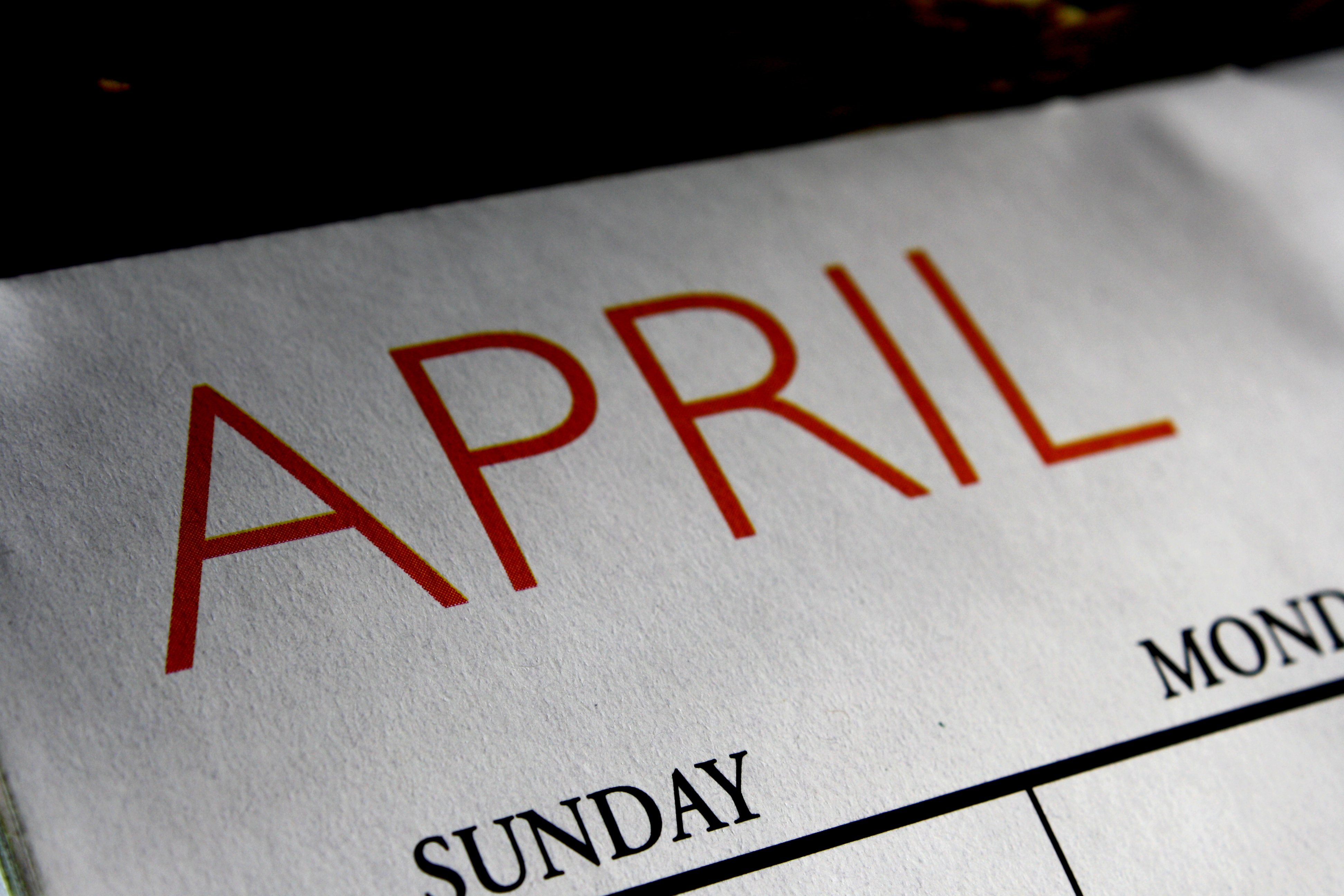 Saturday, April 6 
from 9am to 12 noon
Are you new to Darby Creek or have you been around for a while and would like to know more about our church? Sign up for C.L.A.S.S. 101 that will be held from 9a - 12n in the Sanctuary. Topics such as our Statement of Faith, salvation, baptism, and church history & structure will be covered.

Childcare will be provided. Please contact the Church Office at 614-878-6542 or andrea@darbycreek.org to register or ask any questions.
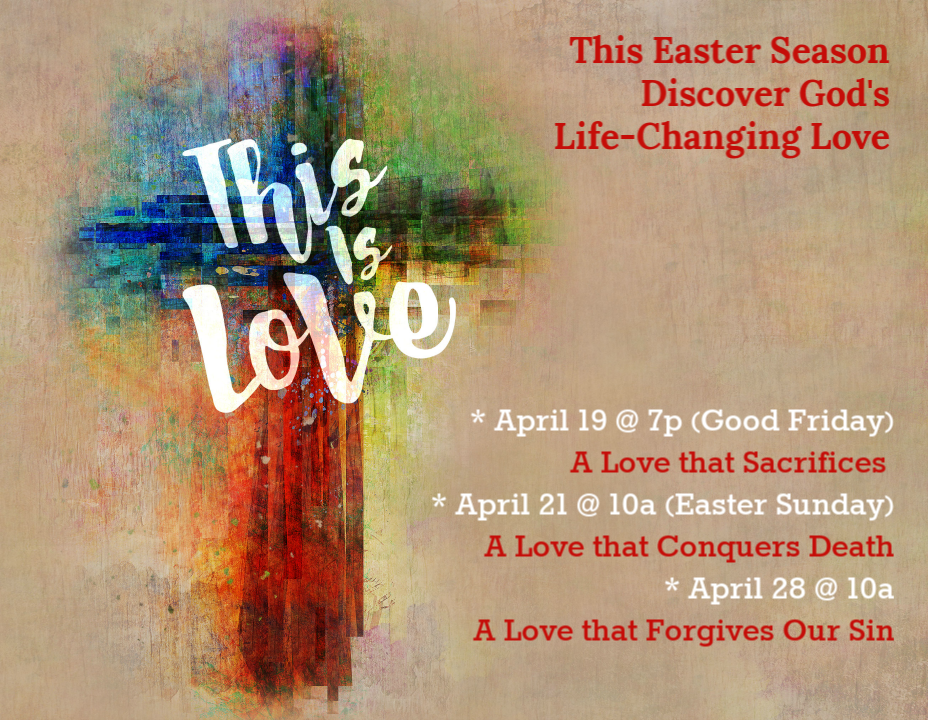 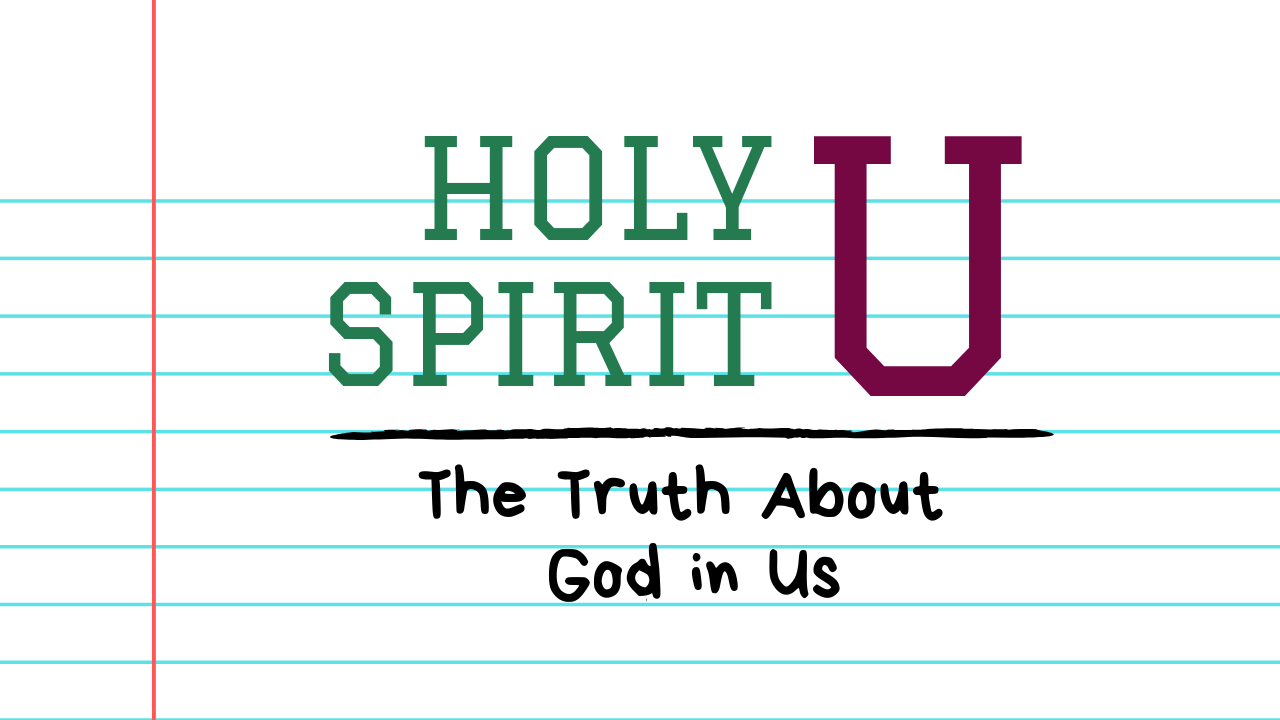 Ephesians 4:25-32 English Standard Version
25 Therefore, having put away falsehood, let each one of you speak the truth with his neighbor, for we are members one of another. 
26 Be angry and do not sin; do not let the sun go down on your anger, 
27 and give no opportunity to the devil. 
28 Let the thief no longer steal, but rather let him labor, doing honest work with his own hands, so that he may have something to share with anyone in need.
Ephesians 4:25-32 English Standard Version
29 Let no corrupting talk come out of your mouths, but only such as is good for building up, as fits the occasion, that it may give grace to those who hear. 
30 And do not grieve the Holy Spirit of God, by whom you were sealed for the day of redemption. 
31 Let all bitterness and wrath and anger and clamor and slander be put away from you, along with all malice. 
32 Be kind to one another, tenderhearted, forgiving one another, as God in Christ forgave you.
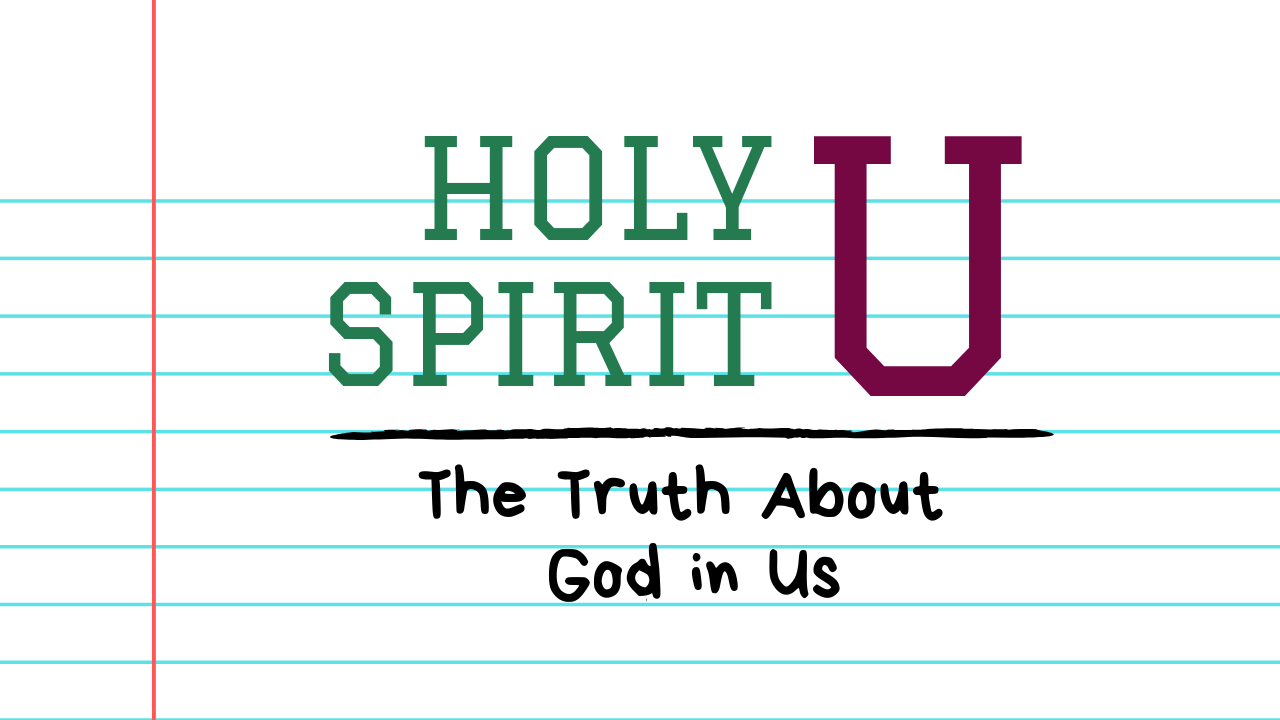 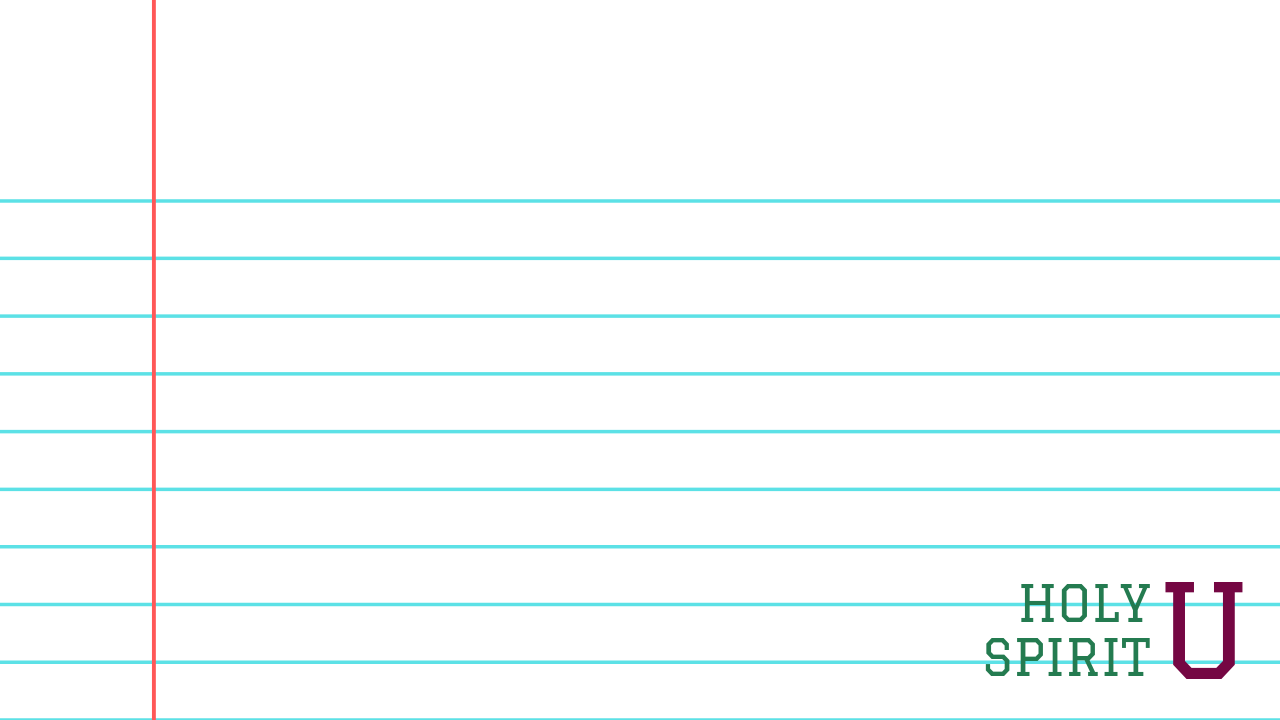 Do Not Grieve the Holy Spirit of God
1. The Holy Spirit is someone who can be saddened.

Vs 30 And do not grieve the Holy Spirit of God
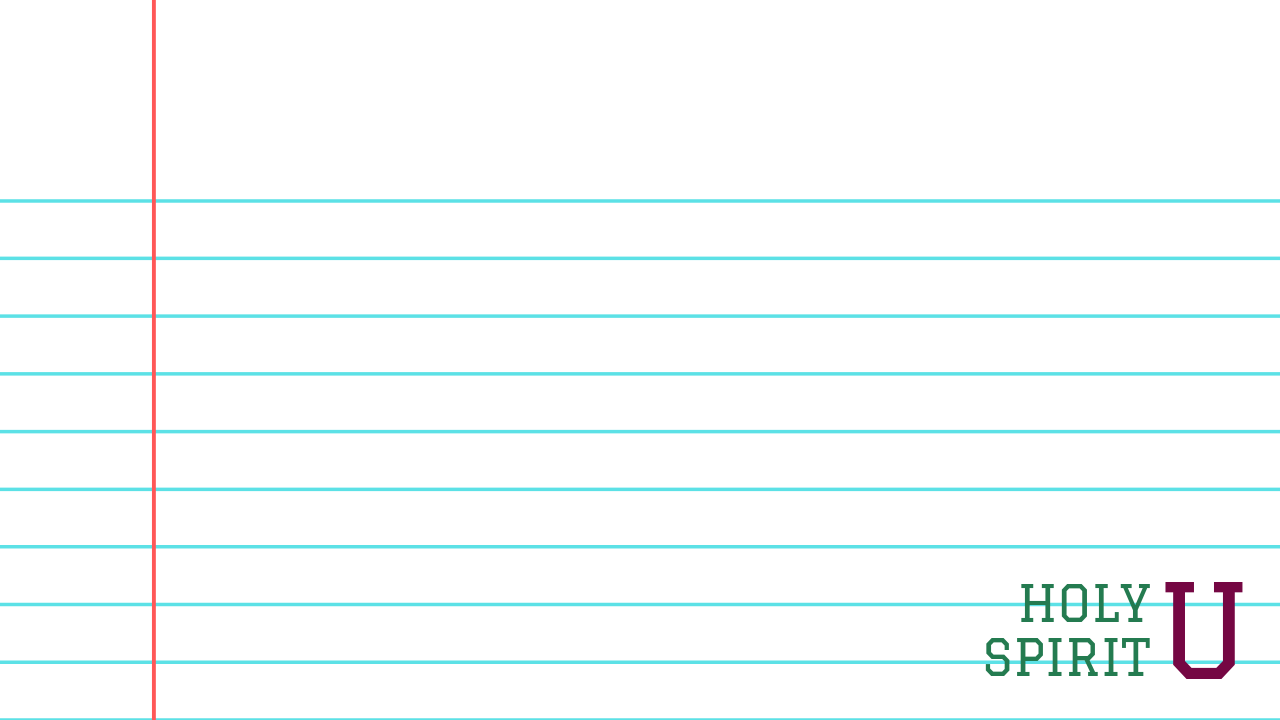 Do Not Grieve the Holy Spirit of God
2. The Holy Spirit is God.

Vs 30 And do not grieve the Holy Spirit of God
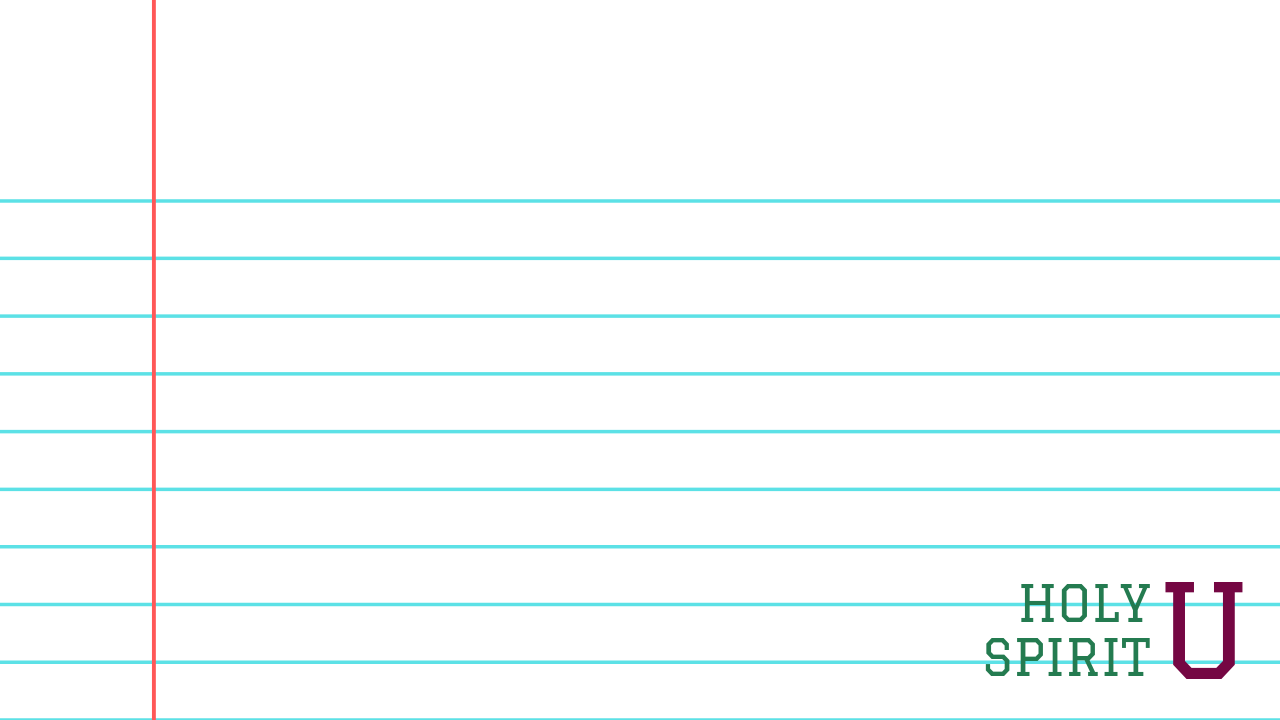 Do Not Grieve the Holy Spirit of God
3. The indwelling Holy Spirit is our guarantee of our promised future.

30 And do not grieve the Holy Spirit of God, by whom you were sealed for the day of redemption.
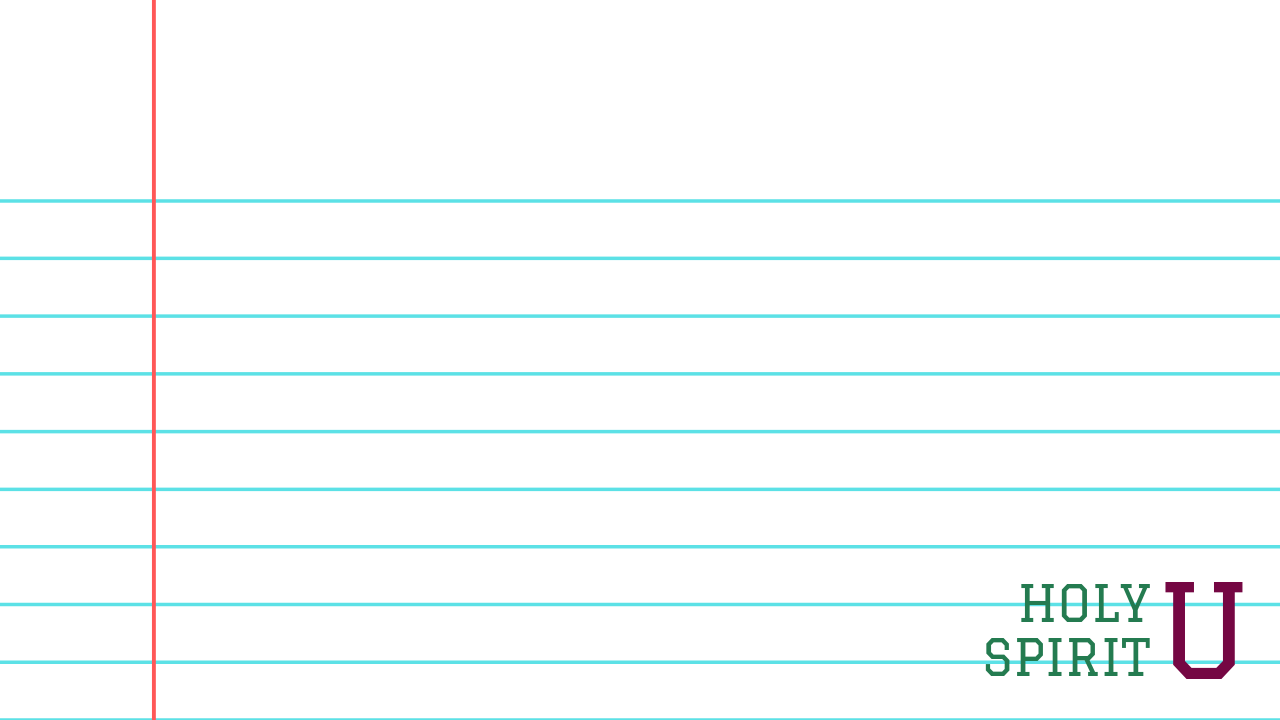 Do Not Grieve the Holy Spirit of God
What Grieves the Holy Spirit?
Impurity in the church
Falsehood in the church
Disunity in the church
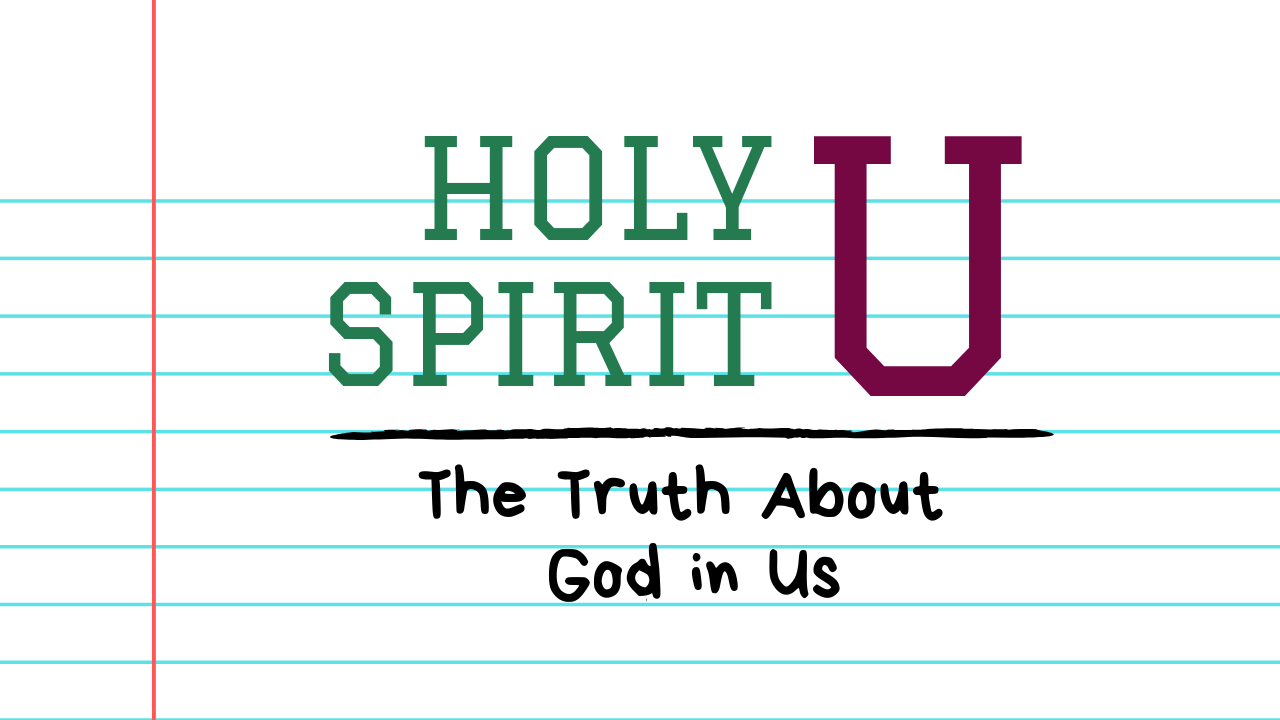